Ashe County 
Title I Schools

Blue Ridge Elementary
Principal – Joallen Lowder
336-384-4500


Mountain View Elementary
Principal – David Blackburn
336-982-4200


Westwood Elementary
Principal – Jennifer Holden
336-877-2921
Ashe County Schools
Parents Right to Know
Parents of children attending a Title I school have the right to know the professional qualifications of the classroom teachers and paraprofessionals  who instruct their child. Contact your school or the Director of Human Resources, Roy Putman at 336-246-7175 or roy.putman@ashe.k12.nc.us
Title I 
Parent 
Information










Julie Taylor
Director of Federal Programs
Phone:   336-246-7175
Email: julie.taylor@ashe.k12.nc.us
Parent Involvement
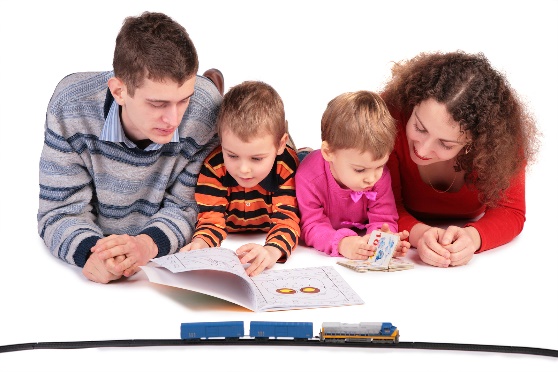 Research has shown that children are more successful when parents are involved in their education.  You can help your child by volunteering, helping with homework, reading to your child and talking with your child’s teacher. 
Each Title I school will develop a School Parent Compact.  You can help by ensuring that homework is complete and your child attends school every day.
Ashe County School District
320 South Street
Jefferson, NC  28640
Phone:   336-246-7175
Fax:   336-246-7609
How Can I Get Involved?
Title I Supports…

Class Size Reduction
Title I Tutors
Instructional Resources
School Technology
Professional Development for Staff
Parent Involvement Activities
Keep in contact with your child’s teacher through telephone, conversations, or email. 
Participate in school-based events that are intended for attendance of families (e.g., open houses, concerts, fall festivals, etc.)
Serve as a role model, showing your child that you support his/her progress in school. Your child will mirror your attitude about school.
Keep your child’s teacher informed about events in your child’s life that may affect his/her performance in school.
Support your child’s extra-curricular activities.
Discuss ideas for parent involvement with your child’s teacher and parent organization. 
Get involved in the PTSO of the school and have a voice.
Title I is a federally funded program under the Elementary and Secondary School Act
(ESEA)
What is Title I ?
Title I is the largest federally funded program for schools in the Untied States. The goal of Title I is to ensure that all children have an opportunity to obtain a high quality education and reach grade level proficiency.  Our district uses Title I funds for extra educational services for children most in need of educational help.  Title I programs can help children do better in school and feel better about themselves.
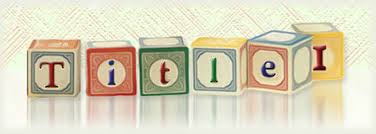 Parent involvement information and School Board Policy can be found at www.asheschools.org
(Click Parents and then Title I tab for more information)